Bài 2
Tính nhẩm
8 × 4
0,8 × 4
0,08 × 4
12 × 3
1,2 × 3
0,12 × 3
11 × 6 
1,1 × 6
0,11 × 6
Bài 2
Đáp án
8 × 4 = 32
0,8 × 4 = 3,2
0,08 × 4 = 0,32
12 × 3 = 36
1,2 × 3 = 3,6
0,12 × 3 = 0,36
11 × 6 = 66
1,1 × 6 = 6,6
0,11 × 6 = 0,66
Bài 3
Một đội bóng rổ đạt trung bình 52,5 điểm mỗi trận đấu. Tính số điểm đội bóng rổ đó đã đạt được trong cả mùa giải, biết rằng đội đã thi đấu tất cả 12 trận.
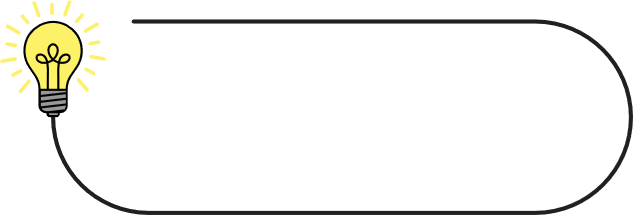 Bài toán cho biết gì?
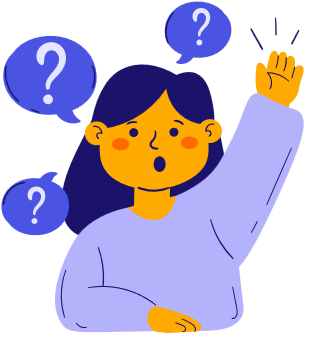 Bài 3
Một đội bóng rổ đạt trung bình 52,5 điểm mỗi trận đấu. Tính số điểm đội bóng rổ đó đã đạt được trong cả mùa giải, biết rằng đội đã thi đấu tất cả 12 trận.
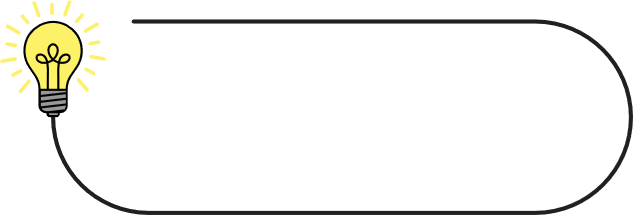 Bài toán hỏi gì?
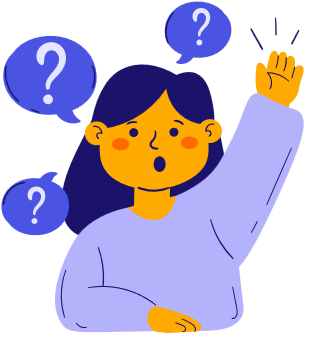 Bài 3
Bài giải:
Số điểm đội bóng rổ đó đã đạt được trong cả mùa giải là:
52,5 × 12 = 630 (điểm)
Đáp số: 630 điểm
Bài 4
Một cây trưởng thành cao 30 m, trong một năm có thể hấp thụ khoảng 22,7 kg khí các-bô-níc và sản xuất ra khoảng 2,7 kg khí ô-xi, lượng ô-xi này dự tính có thể hỗ trợ nhu cầu hô hấp ít nhất cho 2 người.
(Nguồn: https://kienviet.net)
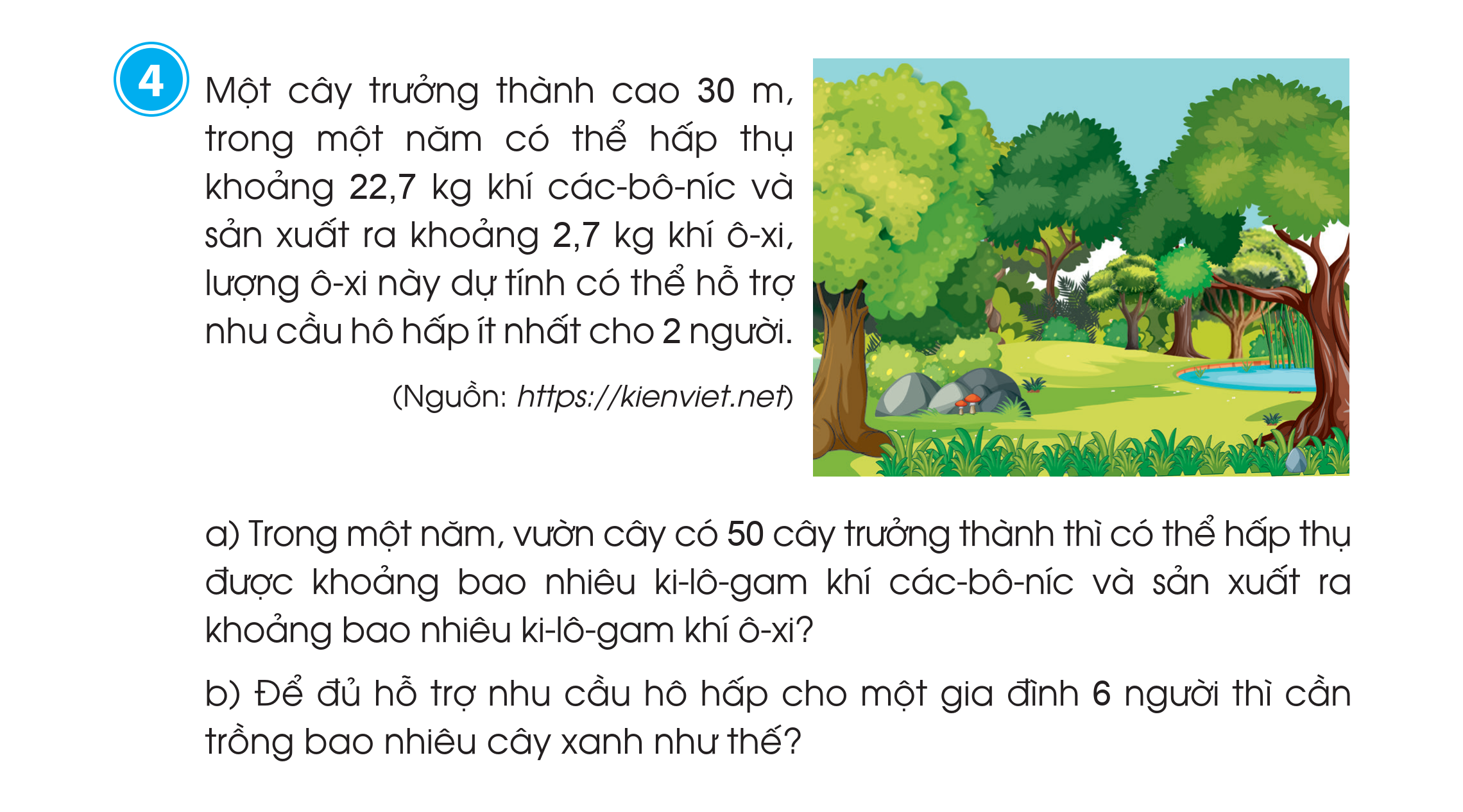 Bài 4
a) Trong một năm, vườn cây có 50 cây trưởng thành thì có thể hấp thụ được khoảng bao nhiêu ki-lô-gam khí các-bô-níc và sản xuất ra khoảng bao nhiêu ki-lô-gam khí ô-xi?

b) Để đủ hỗ trợ nhu cầu hô hấp cho một gia đình 6 người thì cần trồng bao nhiêu cây xanh như thế?
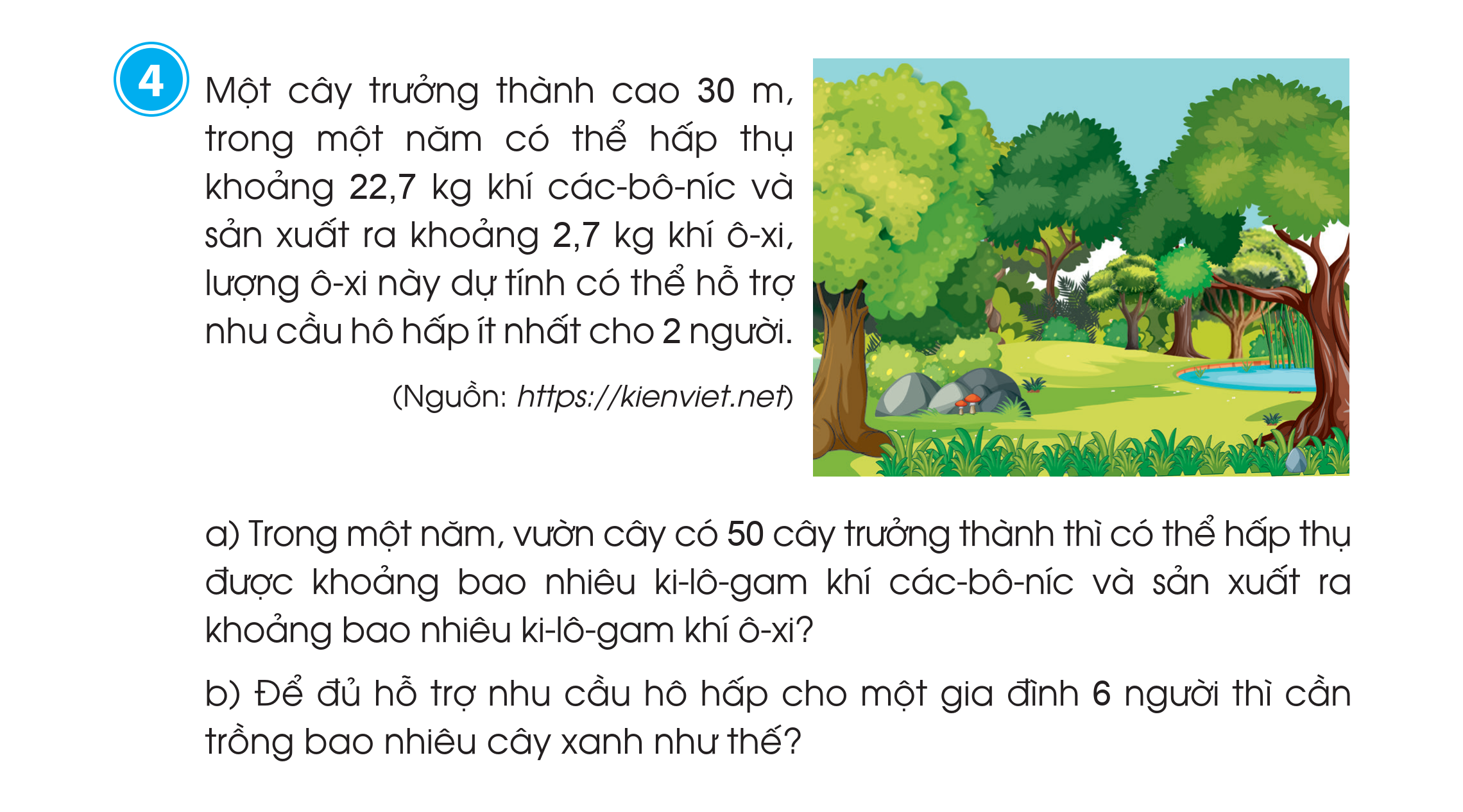 Bài 4
Bài giải:
a, 
- Ta có: 22,7  x  50 = 1 135 (kg); 
             2,7 x 50 = 135 (kg).
Trả lời: Trong một năm, vườn cây có 50 cây trưởng thành thì có thể hấp thụ được khoảng 1 135 kg khí các-bô-níc và sản xuất ra khoảng 135 kg khi ô-xi.
Bài 4
Bài giải:
b) 6 người gấp 2 người số lần là:
6 : 2 = 3 (lần)
Lượng ô-xi cần để đủ hỗ trợ nhu cầu hô hấp cho một gia đình 6 người là:
2,7 × 3 = 8,1 (kg)
Để đủ hỗ trợ nhu cầu hô hấp cho một gia đình 6 người thì cần trồng số cây xanh là:
8,1 : 2,7 = 3 (cây)
Đáp số: 3 cây
Bài 5
Tóc con người mọc khoảng 0,43 mm mỗi ngày. Bạn Khang nói rằng một tuần tóc mọc được hơn 3,5 mm. Em có đồng ý với bạn Khang không? Tại sao?
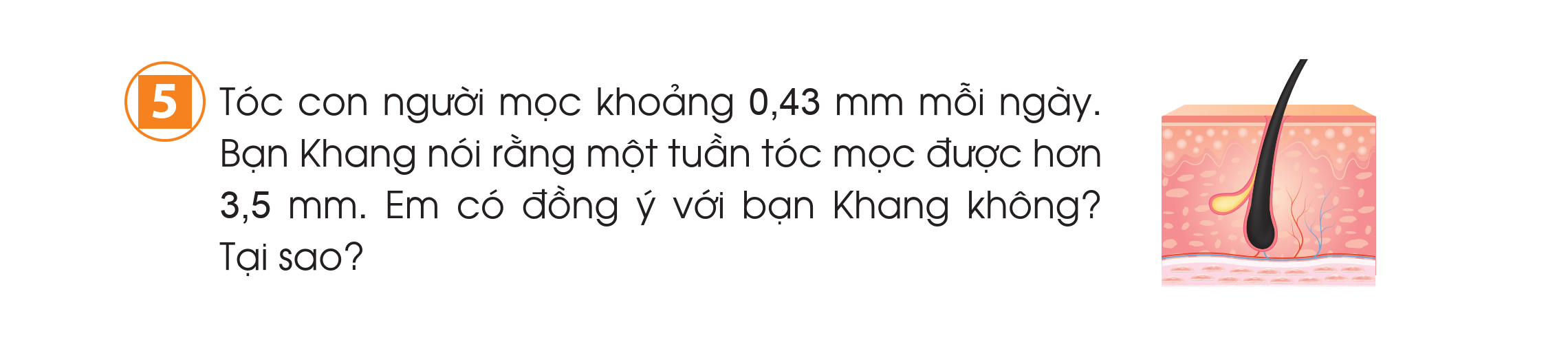 Ta có, trong thời gian một tuần độ dài tóc mọc được khoảng: 
0,43 x 7 = 3.01 (mm).
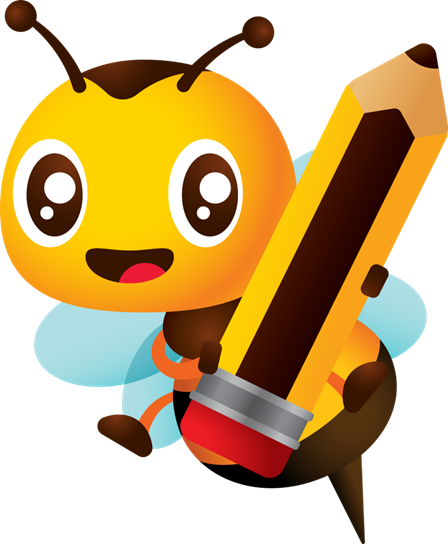 Bài 5
Tóc con người mọc khoảng 0,43 mm mỗi ngày. Bạn Khang nói rằng một tuần tóc mọc được hơn 3,5 mm. Em có đồng ý với bạn Khang không? Tại sao?
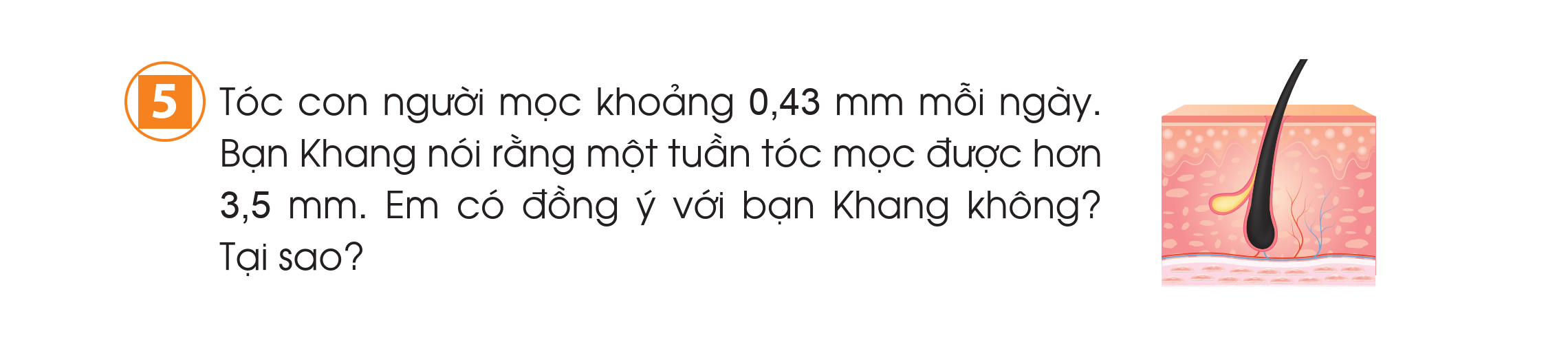 Trả lời: Bạn Khang nói sau một tuần tóc mọc được hơn 3,5 mm. Câu này là không đúng.
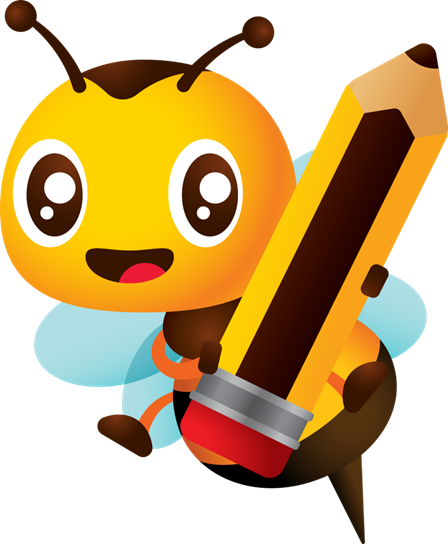